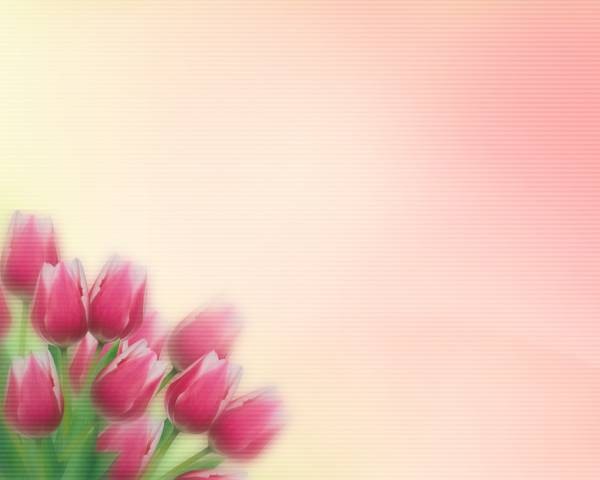 II младшая группа
«Лесовичок» 
поздравляет всех девочек, мам, бабушек, воспитателей с замечательным  весенним праздником 8 марта!  
Желаем всем Счастья, Здоровья, Улыбок и Любви!!!
Воспитатель: 
Марина Юрьевна Жибинова
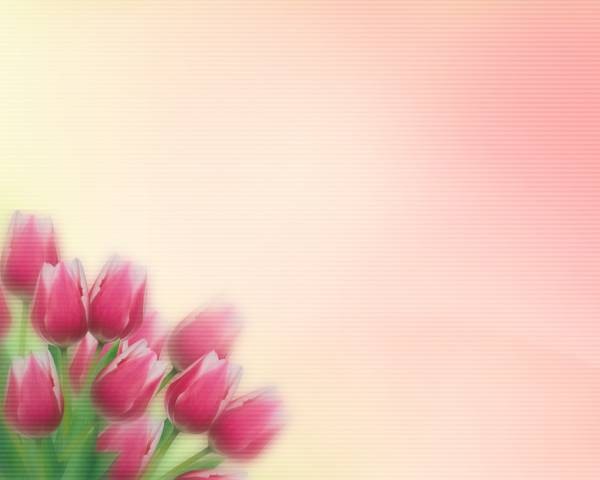 С последними морозами, с первой капелью и наступающей весной к нам спешит праздник 8 марта – Международный женский день. За окном повеяло весной и мы с детьми нашей группы «Лесовичок» радуемся первому весеннему празднику.
   8 Марта – это праздник нежности, ласки и красоты. И мы пригласили на праздник в нашу группу мам и бабушек.
   Ребята поздравили их с этим замечательным весенним праздником: звучали веселые песни о весне, ласковые песни для мам и бабушек, задорные танцы, конкурсы и, конечно же, желанные подарки, сделанные детьми своими руками. 
                                                           Праздник прошел очень весело. 
                                                              Все остались довольны этой 
                                              праздничной встречей в нашей группе.
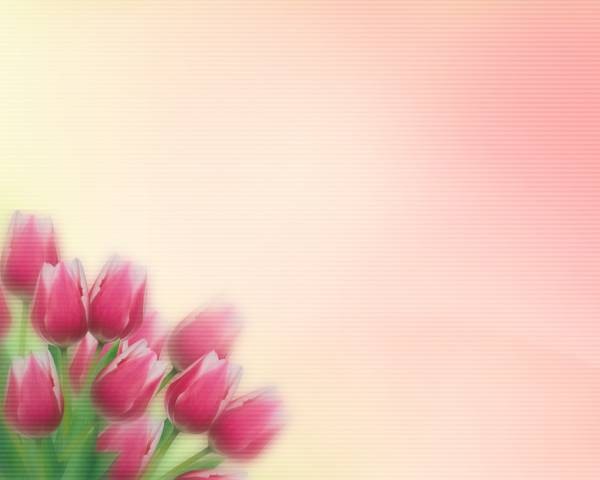 Весна идёт, 8 марта
Уже стоит в календаре!
Поздравляют мам ребята,
Стоят букеты все в ведре.
Вам желаем не болеть,
Быть красивыми, песни петь,
Пусть цветы вам дарят люди,
Их внимание не забудем!
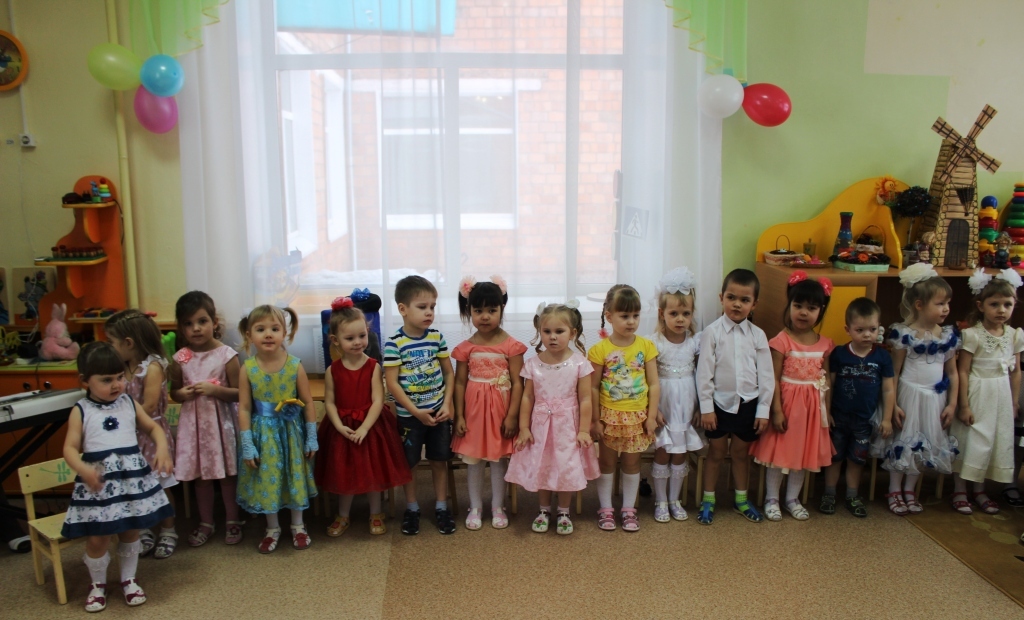 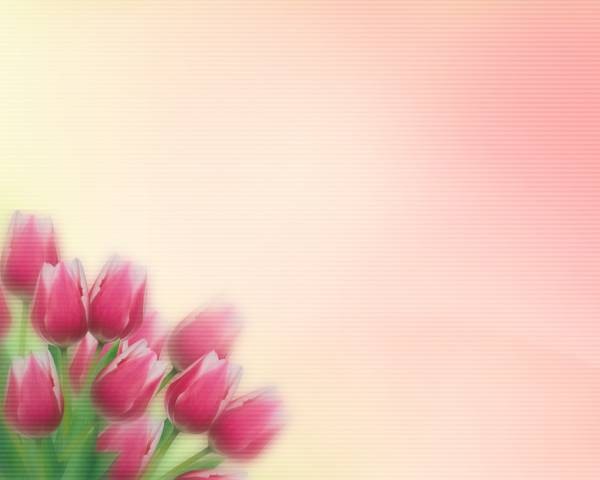 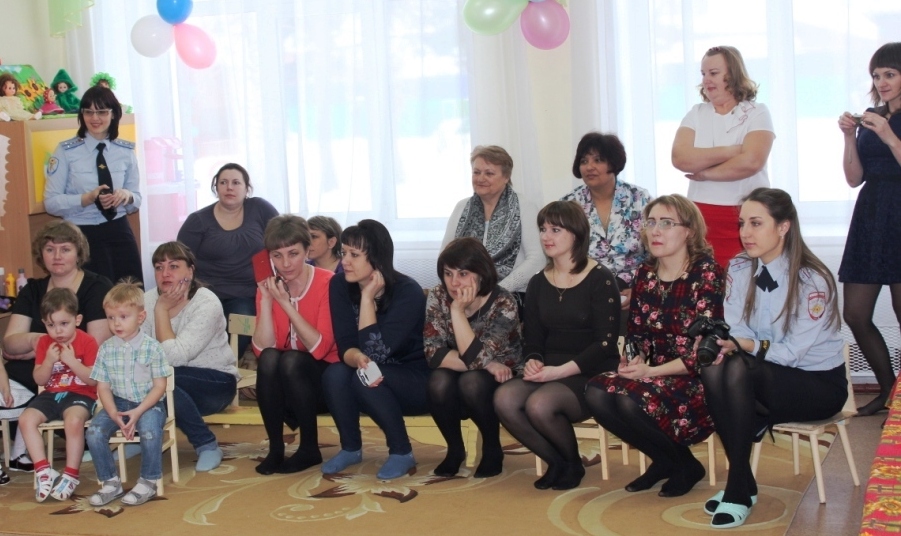 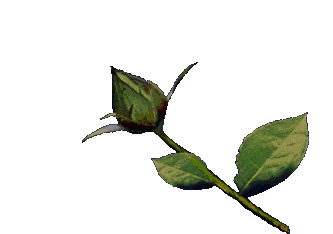 Нынче праздник,Нынче праздник,Праздник бабушек и мам! -Это самый добрый праздник,Он весной приходит к нам.Это праздник ярких красок,Он приходит к нам как друг,Праздник ласки,Праздник сказки,Добрых слов и нежных рук.
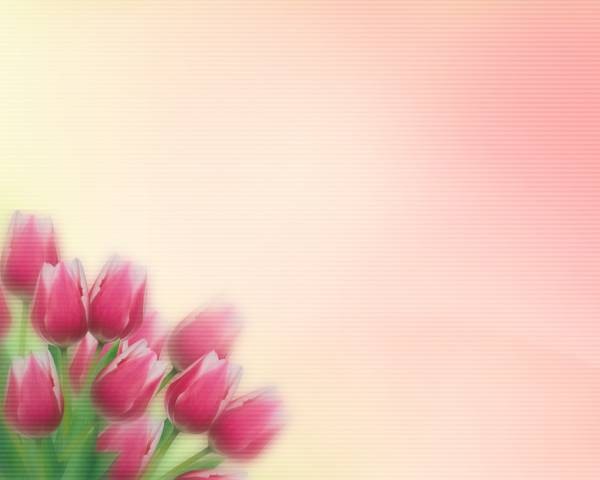 На празднике мы пели песни, танцевали!
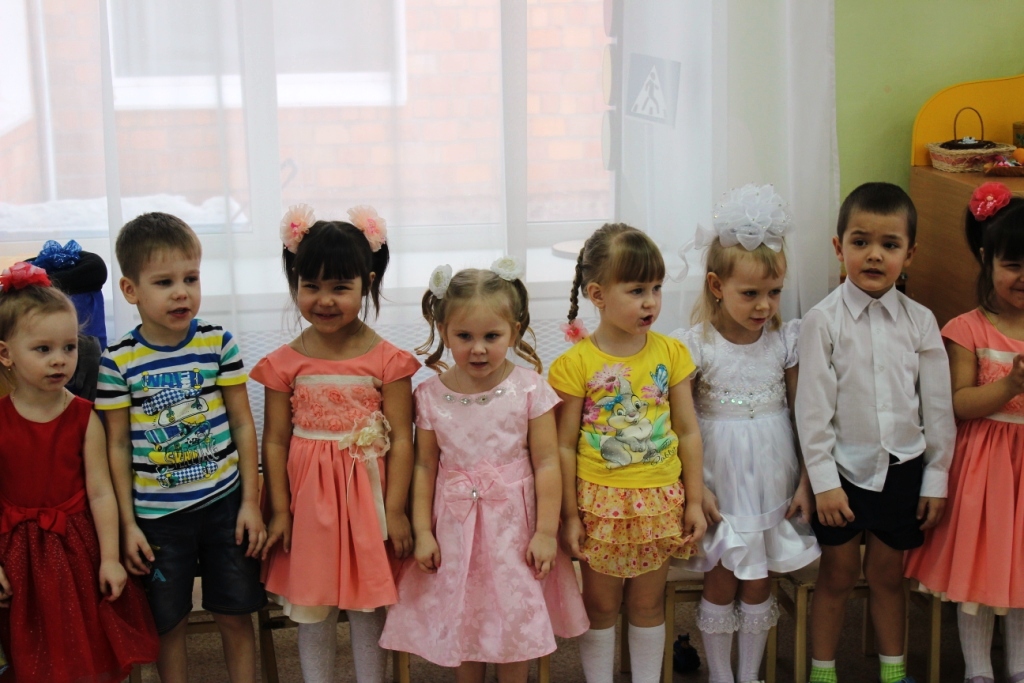 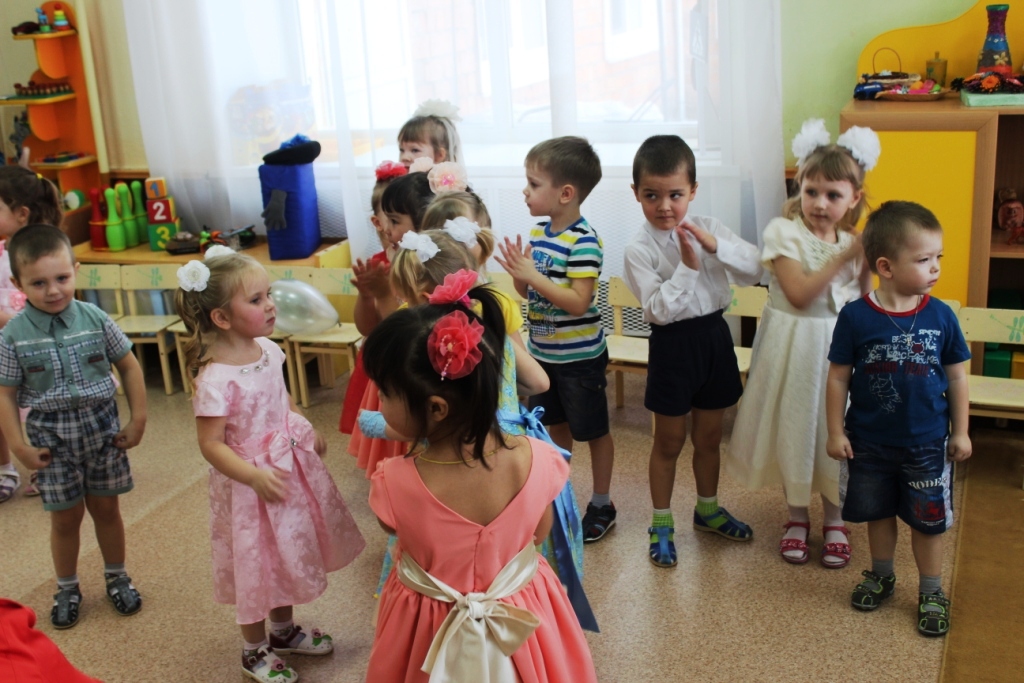 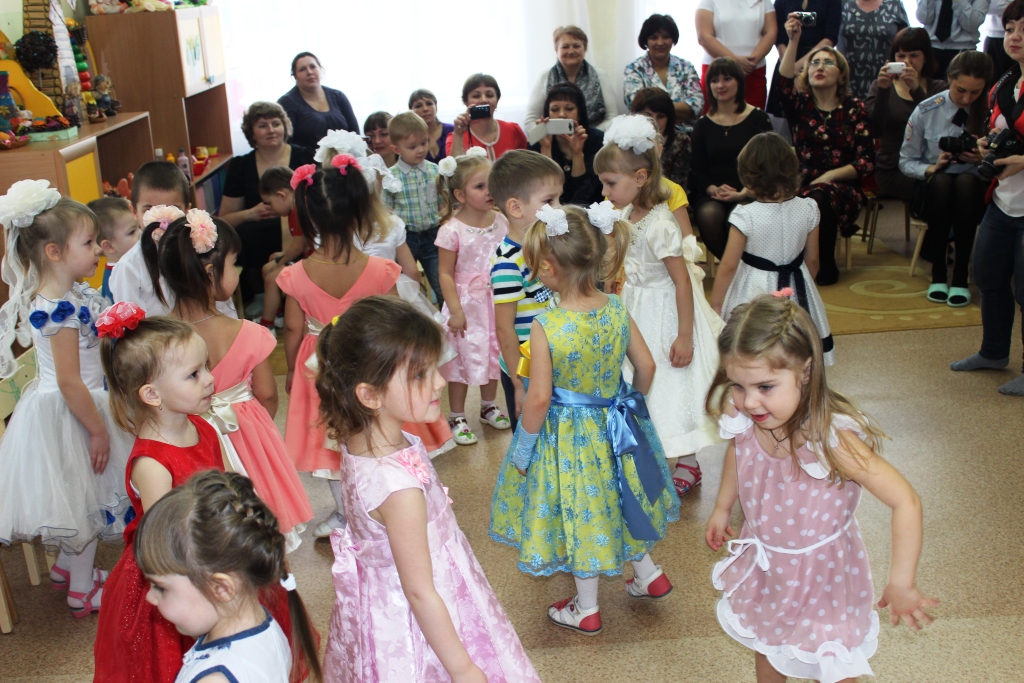 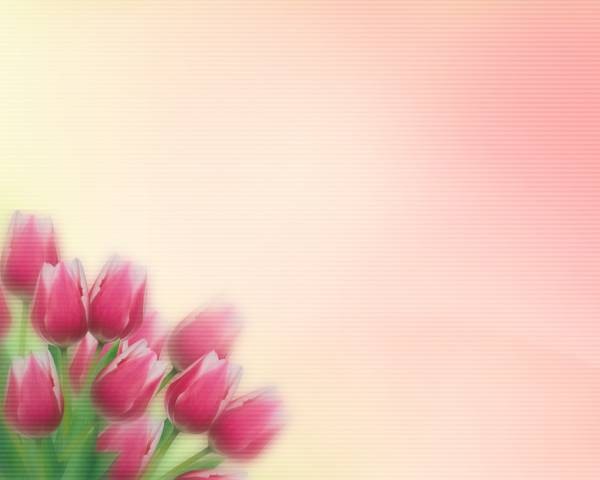 Танец с мамами
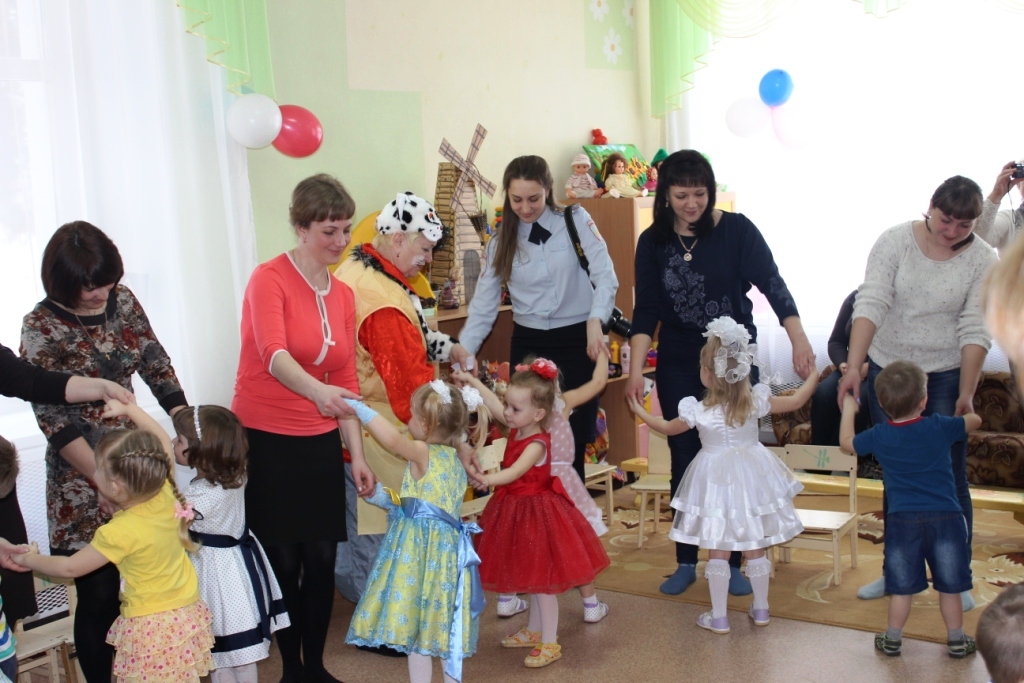 Подарила мир ты мне, яркий солнца свет,
Для меня на свете лучше мамы нет.
Именно весною, в марте, в день восьмой
Я хочу поздравить маму всей душой.
Я несу подарки, я несу цветы.
В мире нет прекрасней, мамочка, чем ты.
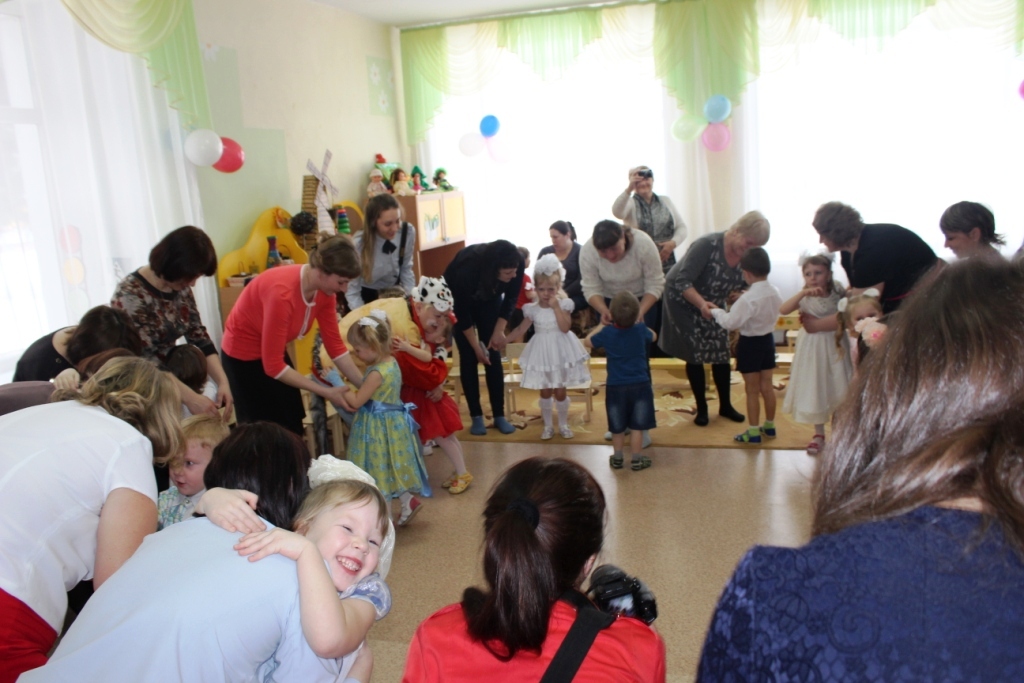 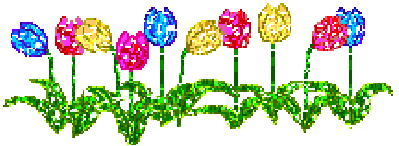 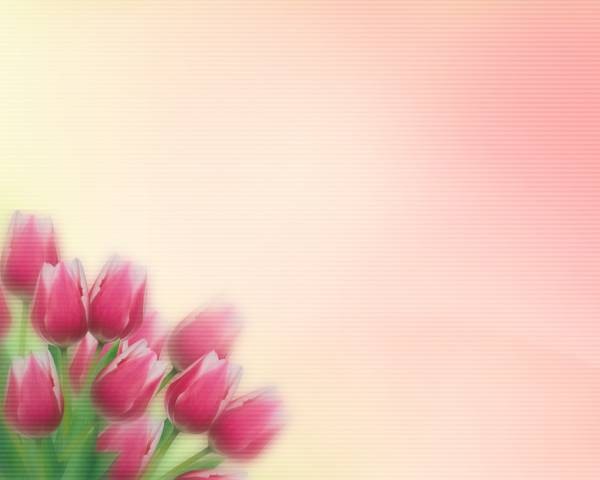 Рассказали стихи мамам и бабушкам!
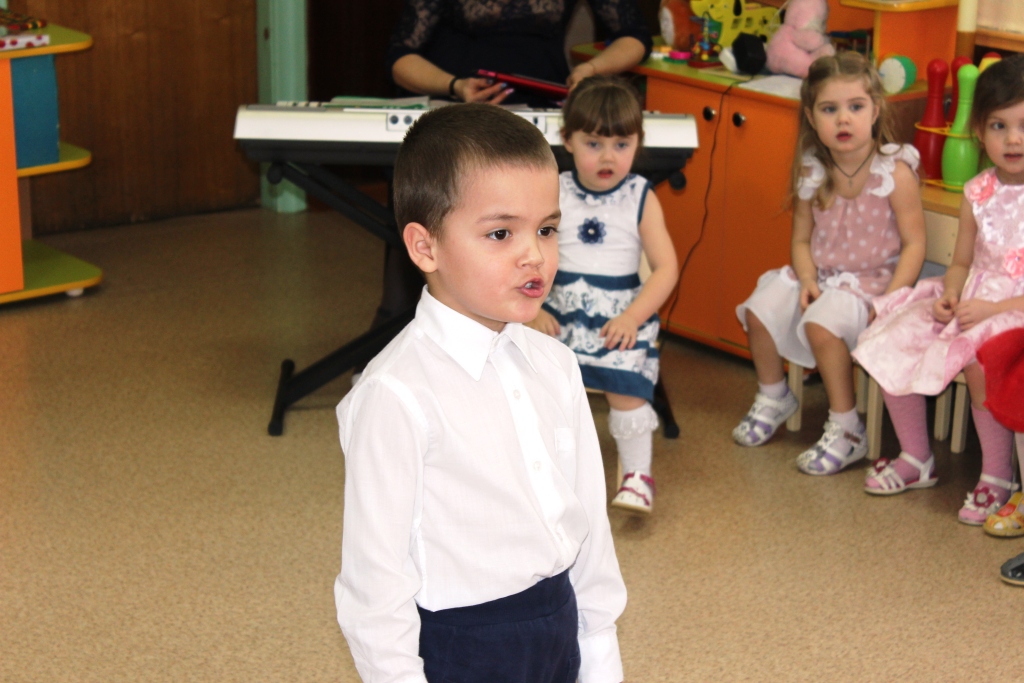 Бабушка любимая,
Самая красивая!
Руки золотые, 
Глазки молодые.
 
Будь всегда счастливой,
Мудрой и красивой.
С праздником, родная!
Снова поздравляю!
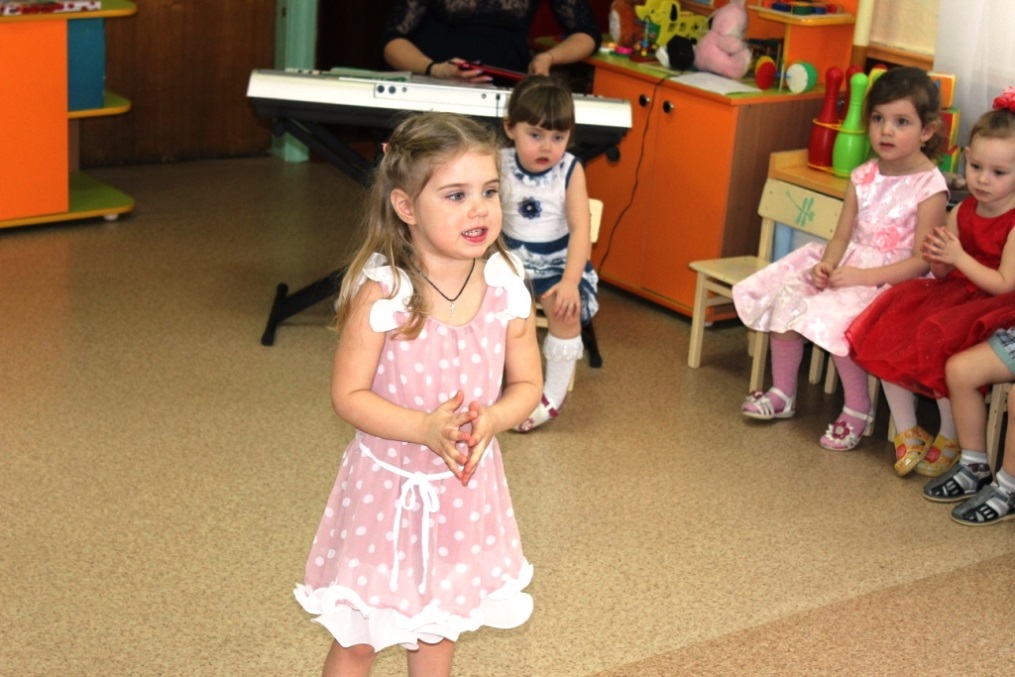 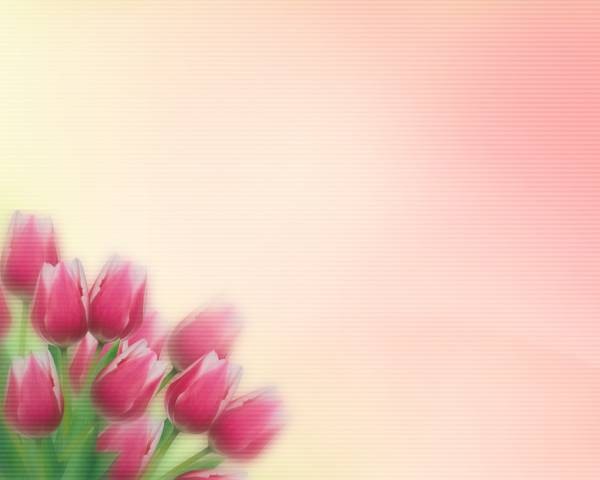 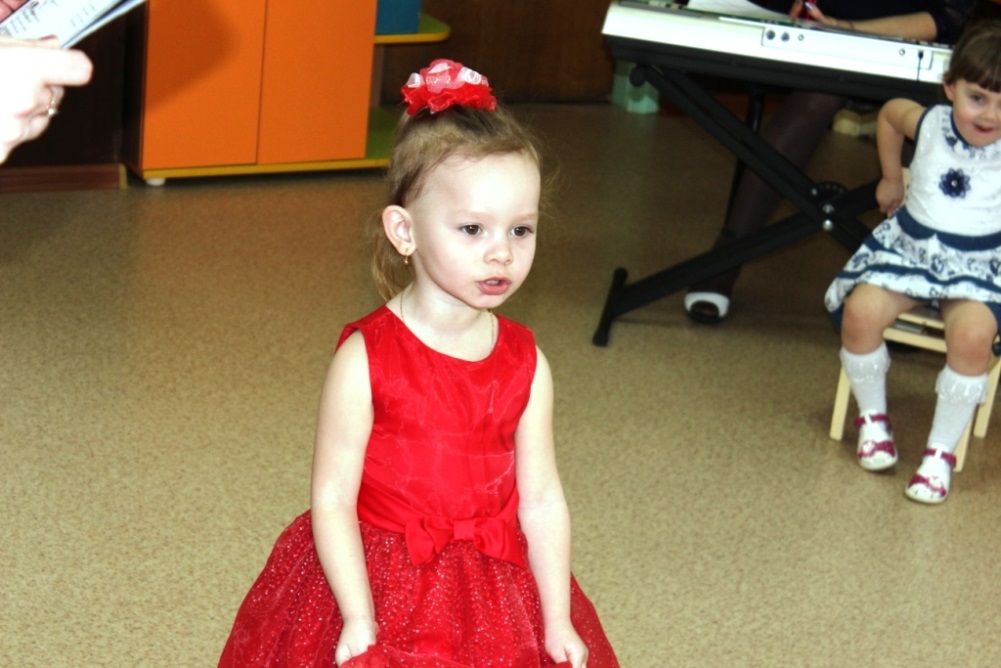 На Восьмое марта
Нарисую маме
Голубое море,
Небо с облаками.
Рядом с этим морем,
Пеною одетым,
Нарисую маму
С праздничным букетом
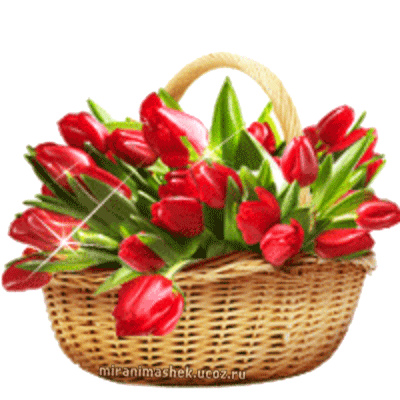 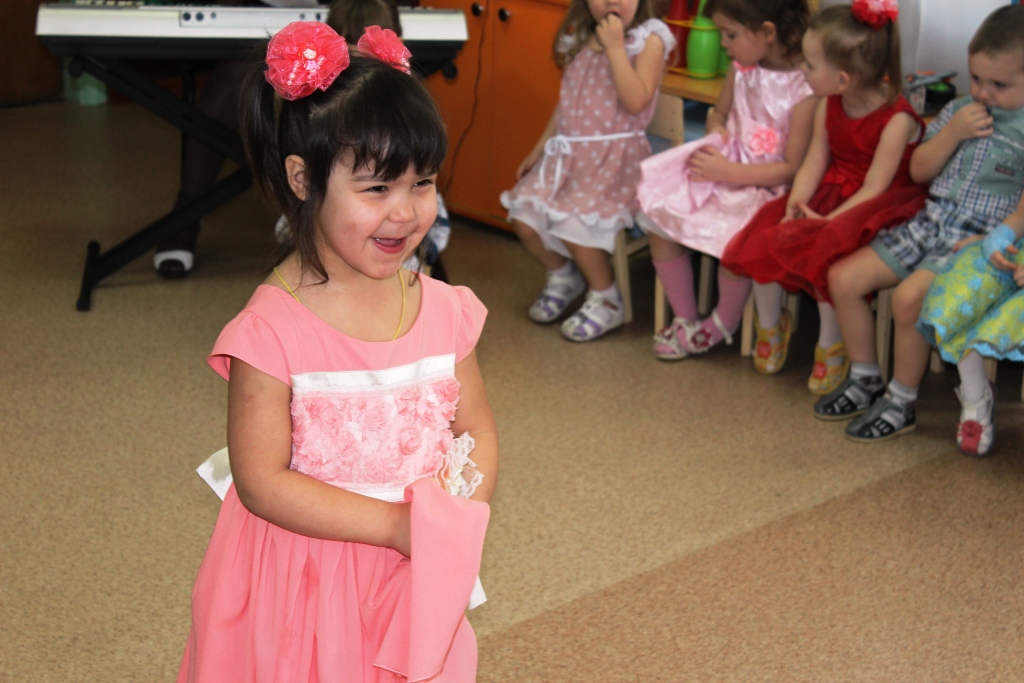 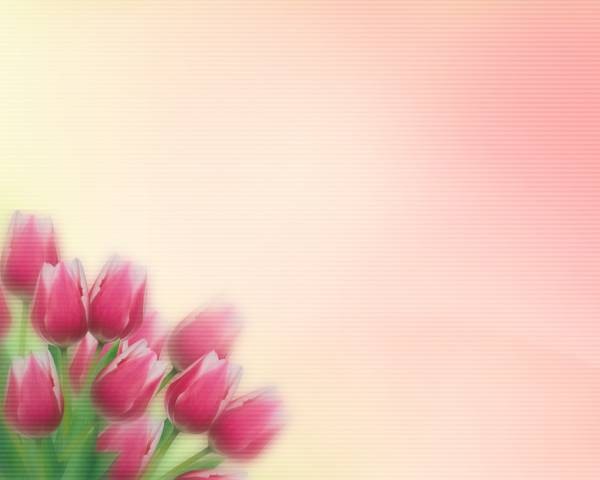 Играли в разные игры с мамами и бабушками!
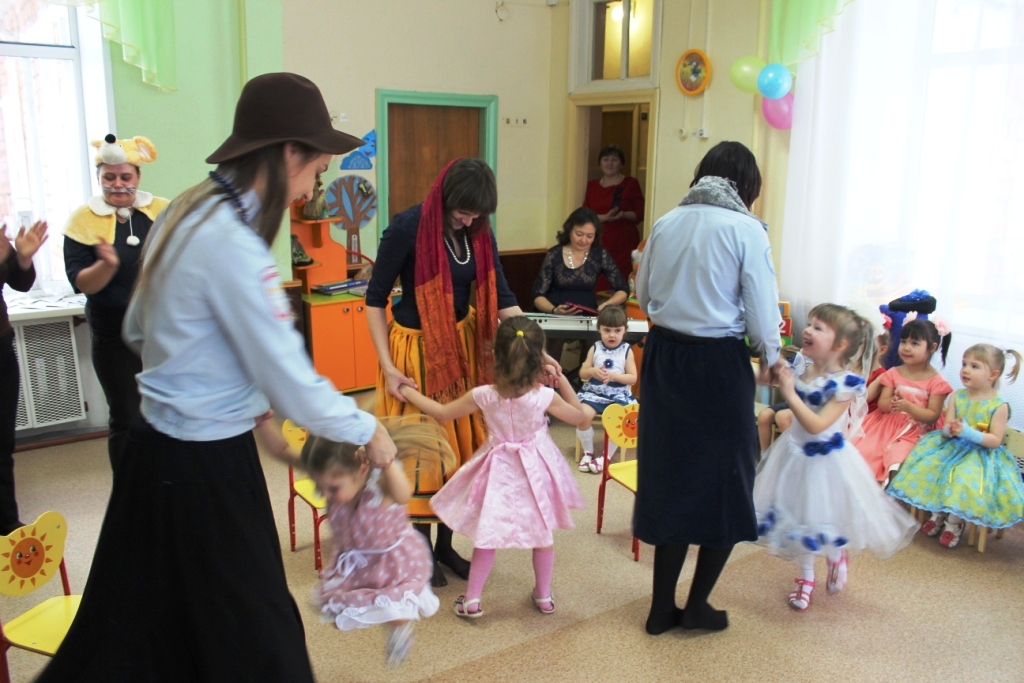 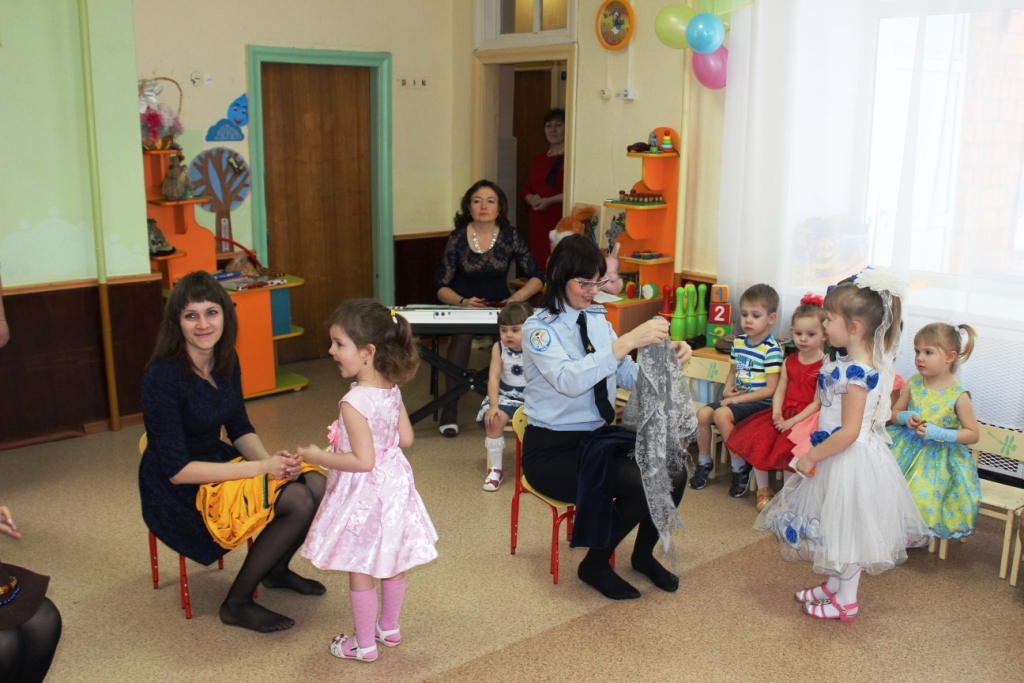 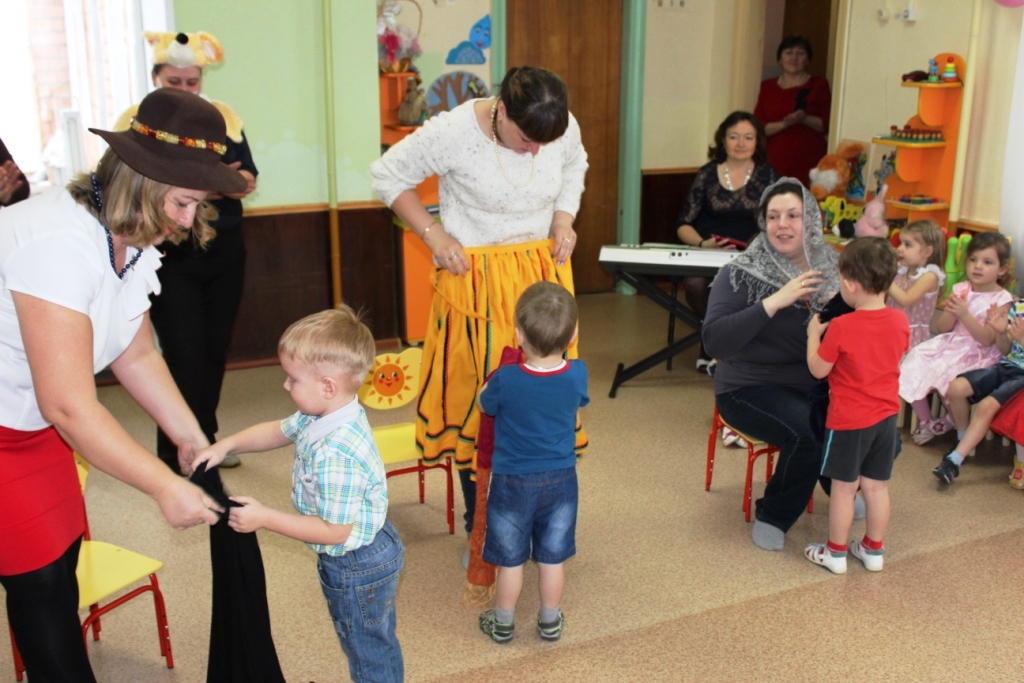 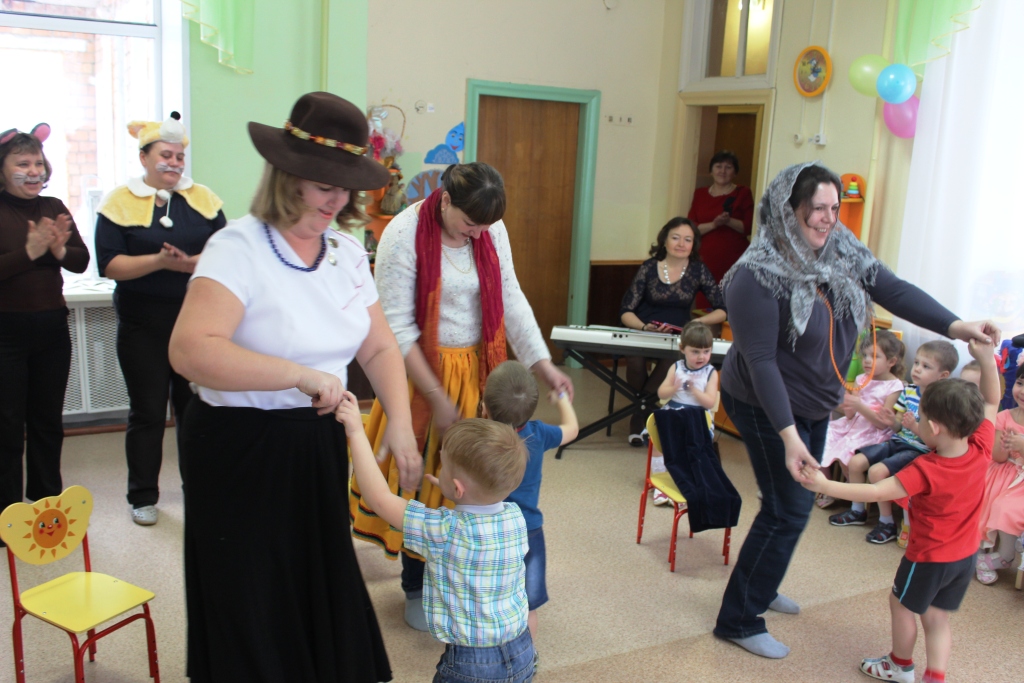 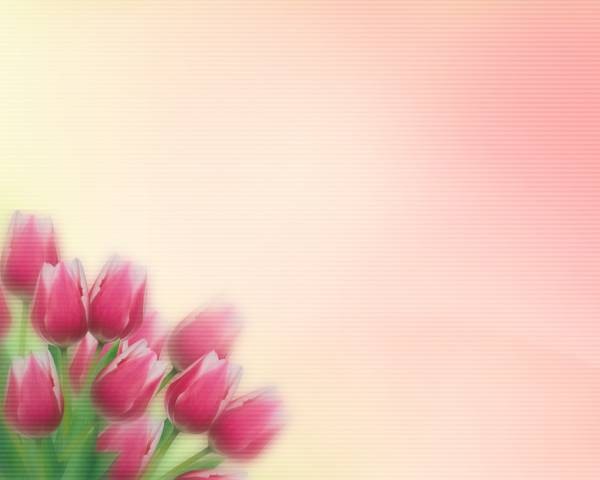 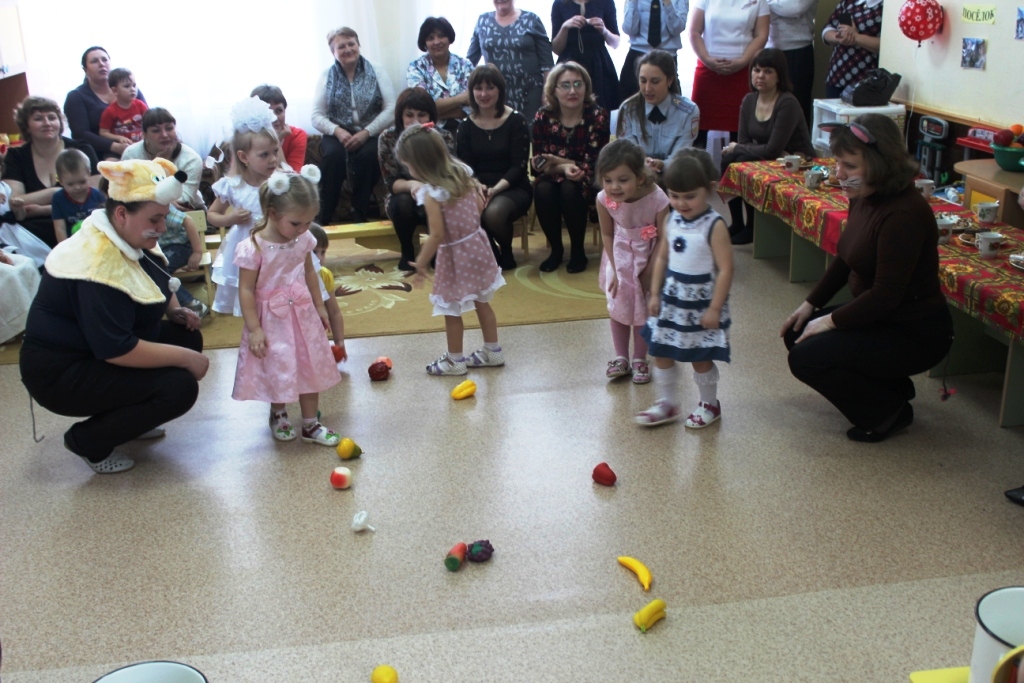 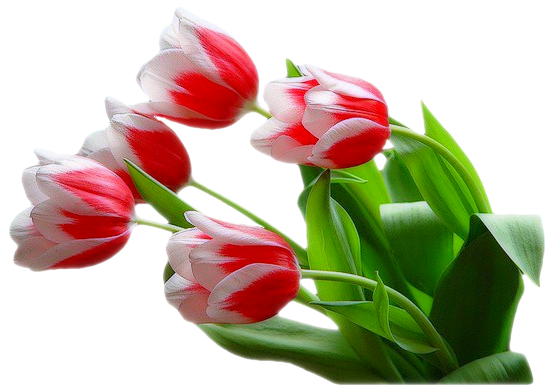 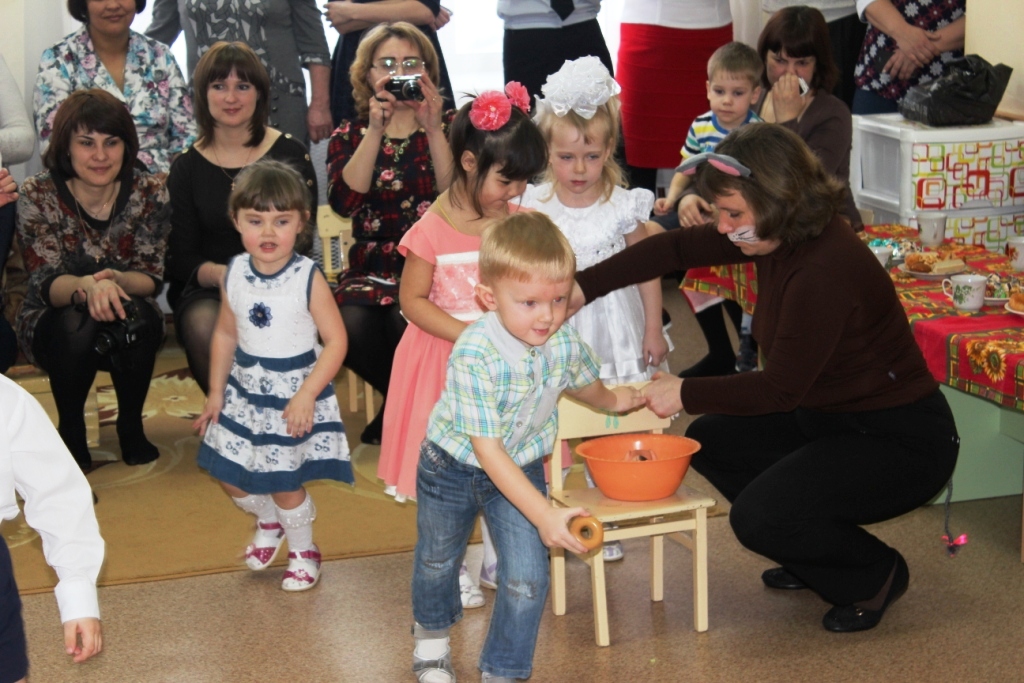 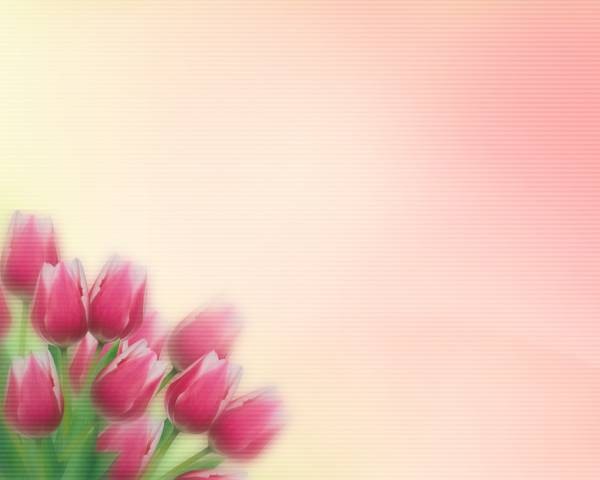 Для мам и бабушек тоже были конкурсы!
Конкурс «Художницы»
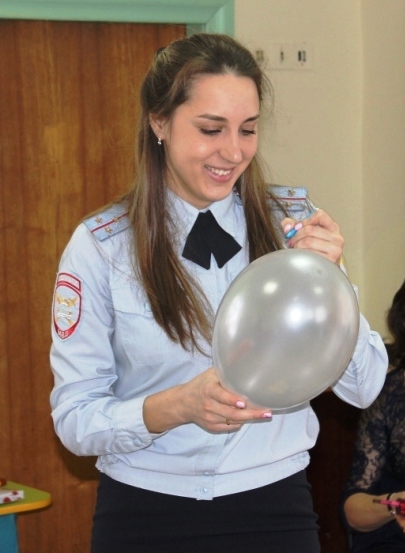 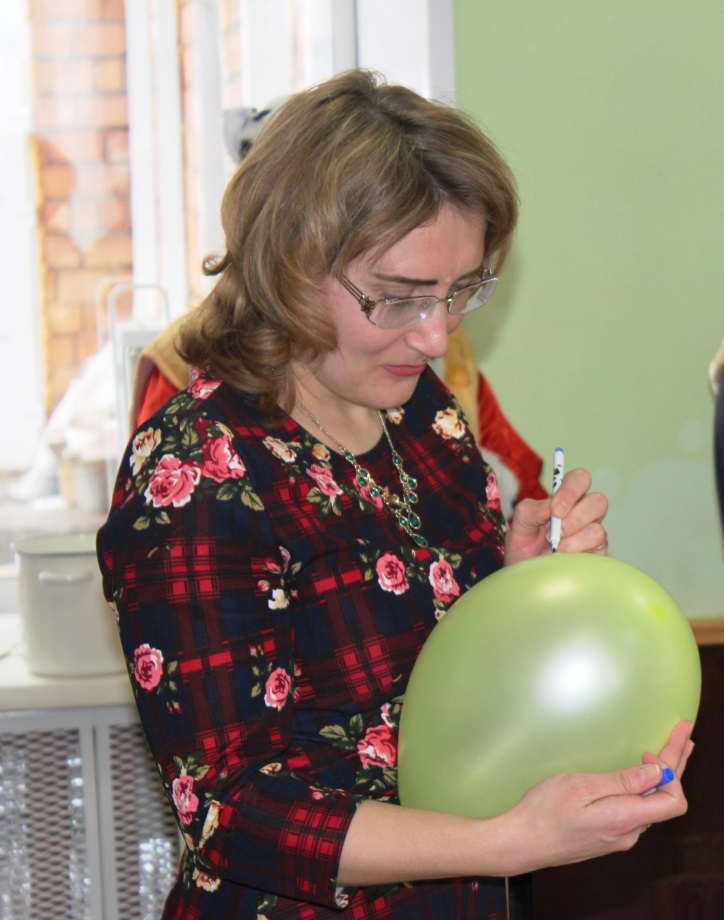 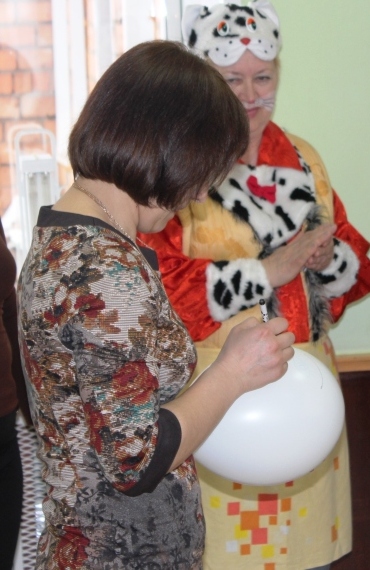 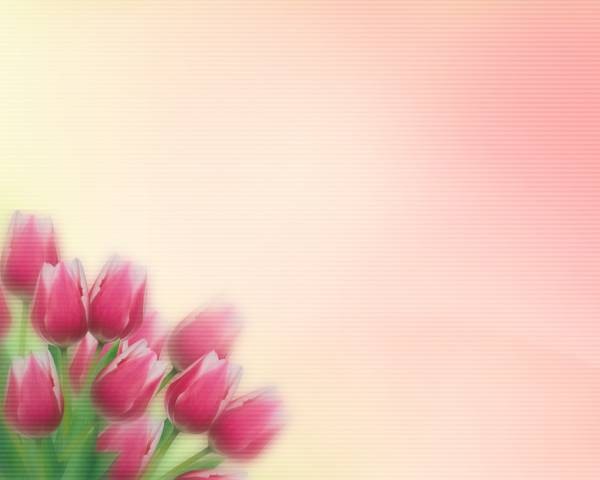 Конкурс «Сказочницы»
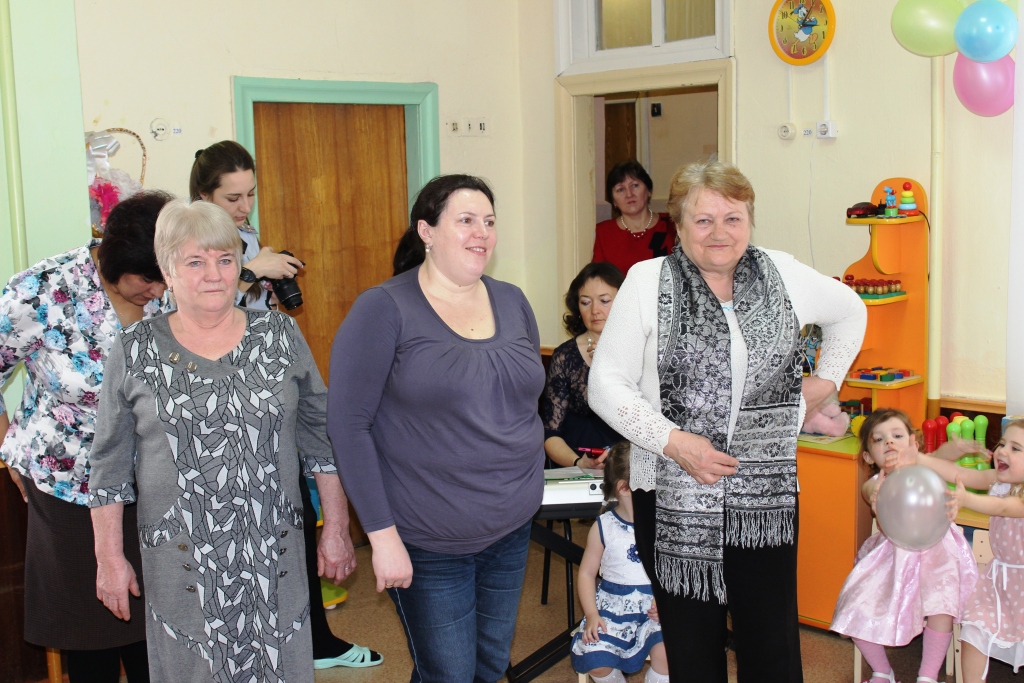 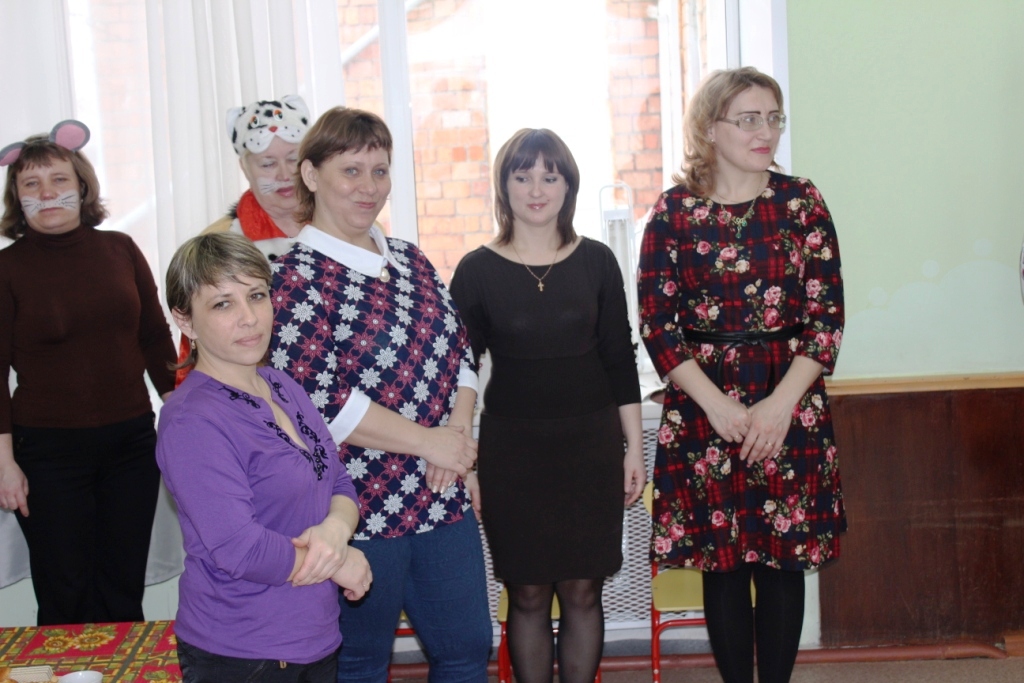 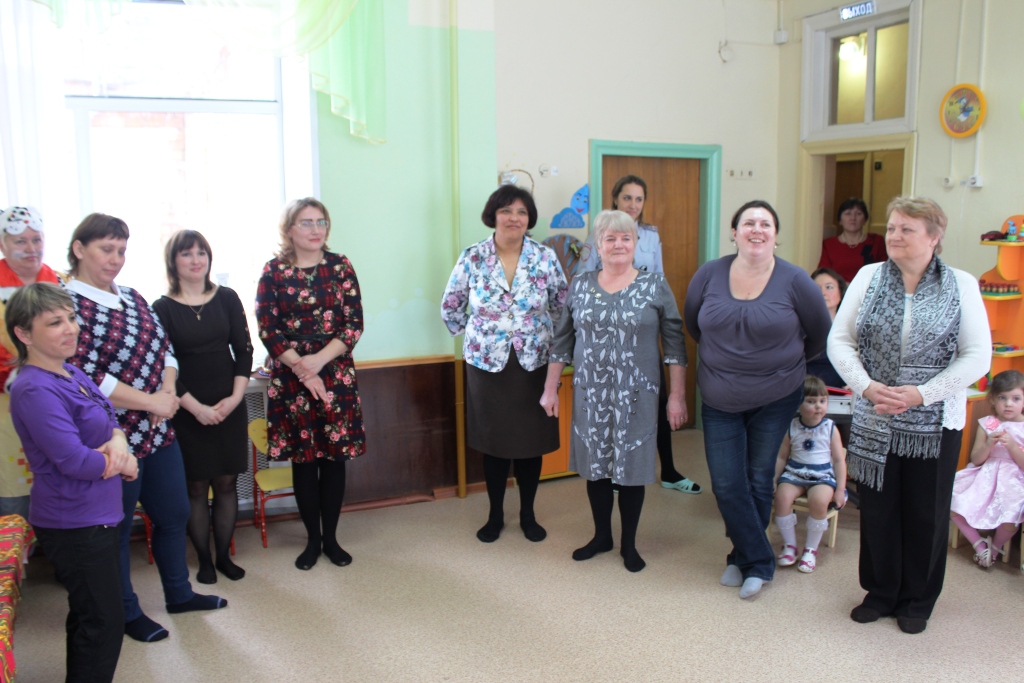 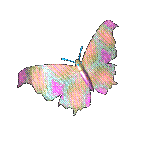 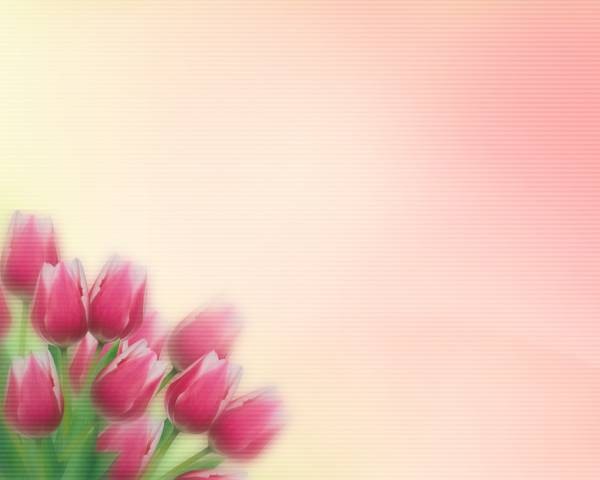 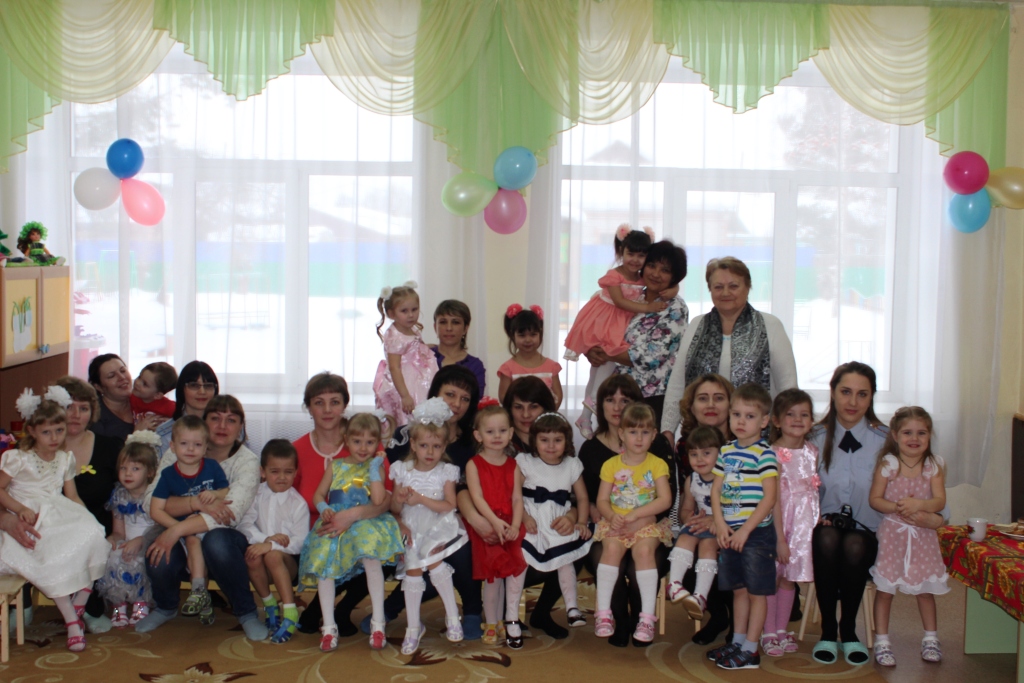 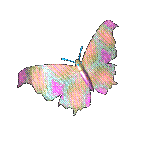 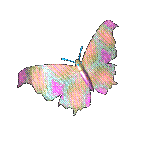 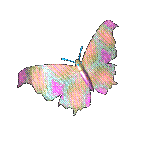 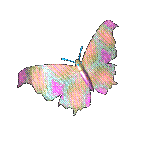 Весна идёт, 8 мартаУже стоит в календаре!Поздравляют мам ребята,Стоят букеты все в ведре.Вам желаем не болеть,Быть красивыми, песни петь,Пусть цветы вам дарят люди,Их внимание не забудем!
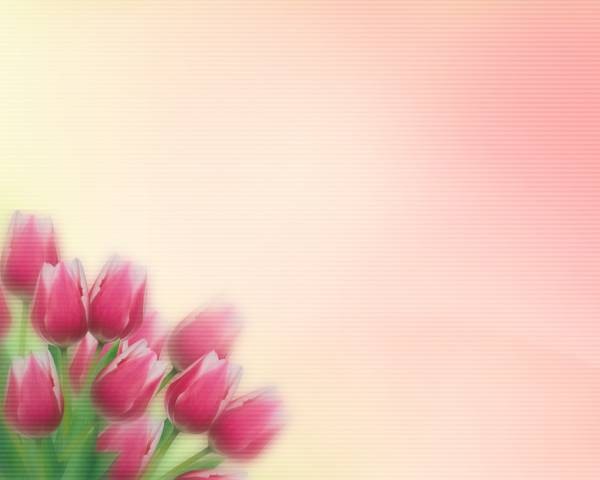 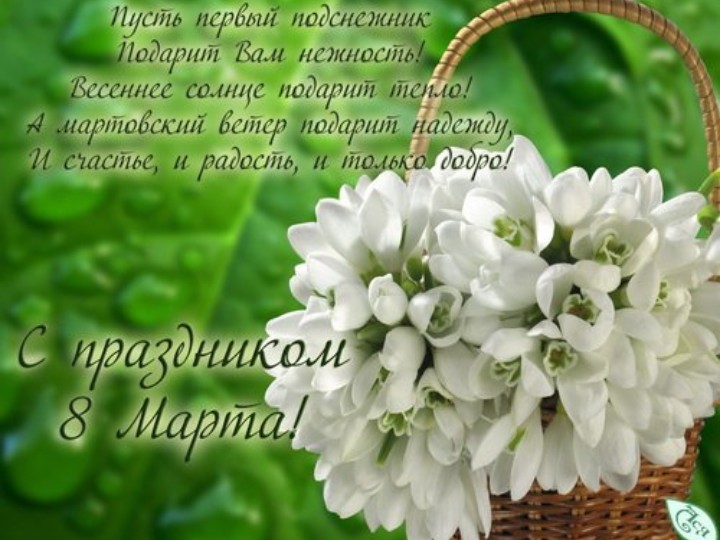